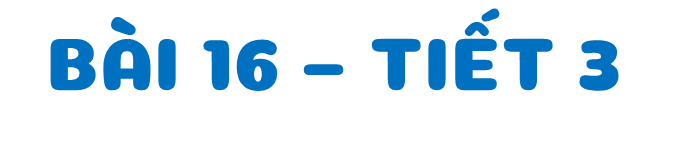 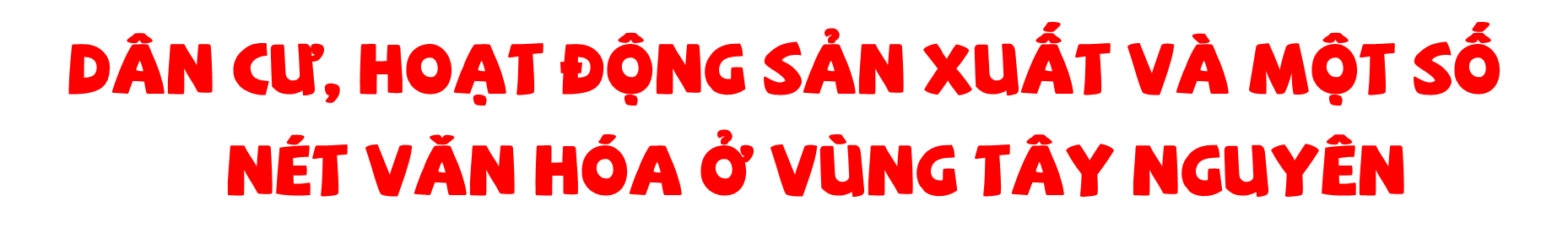 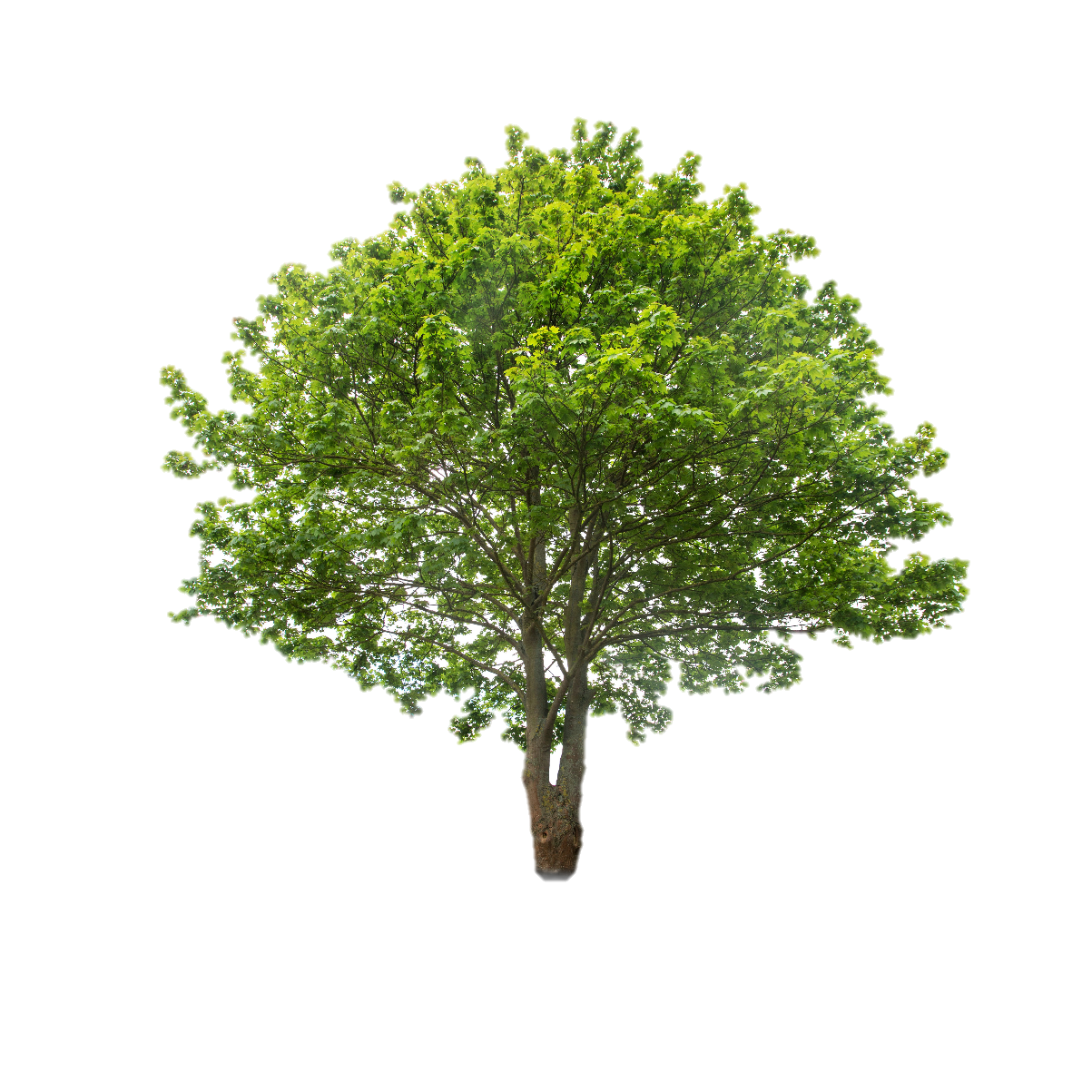 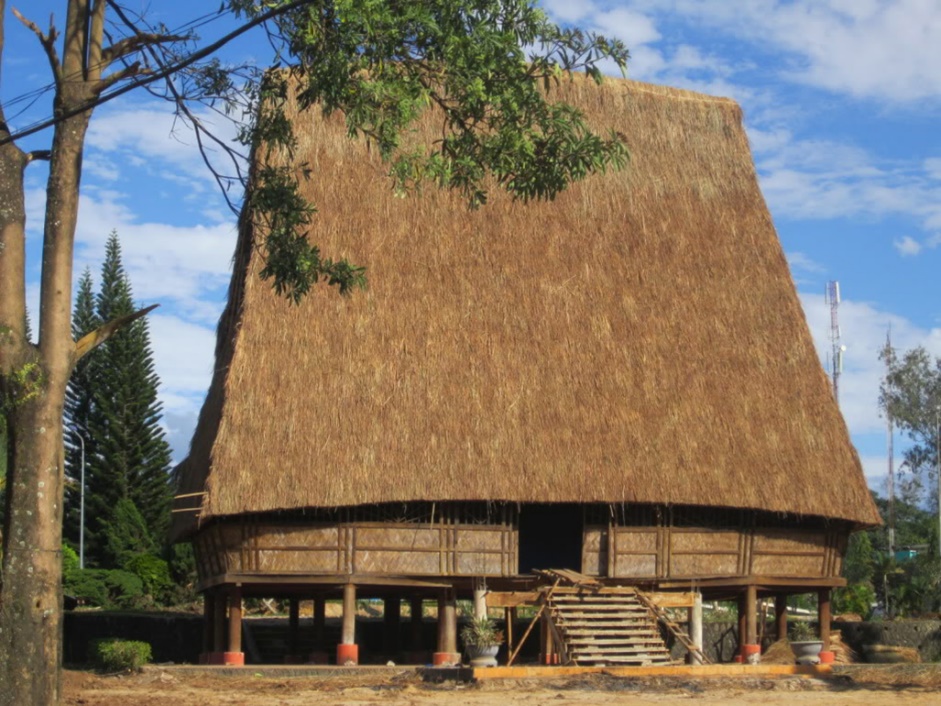 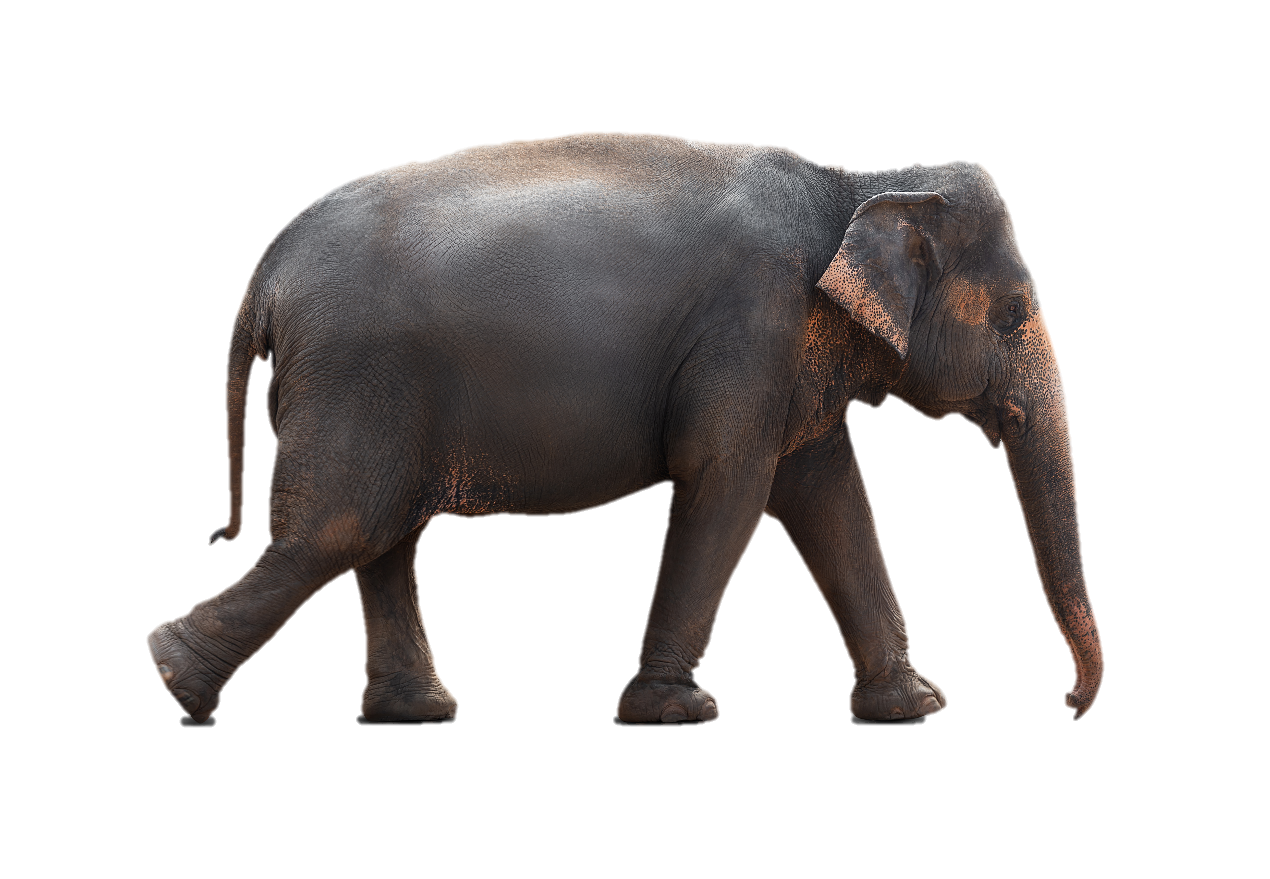 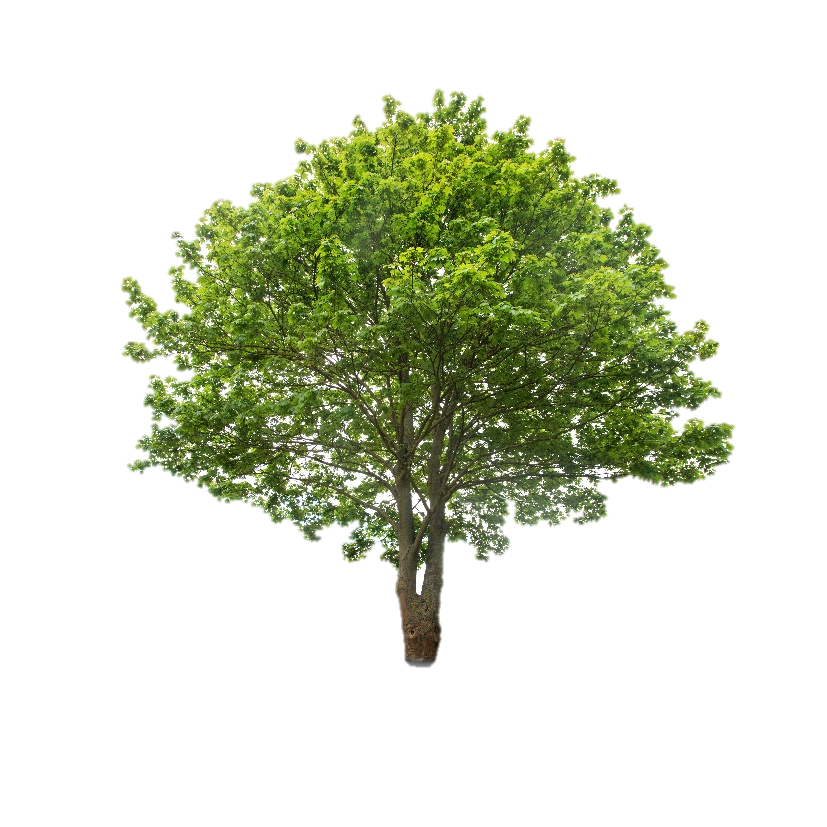 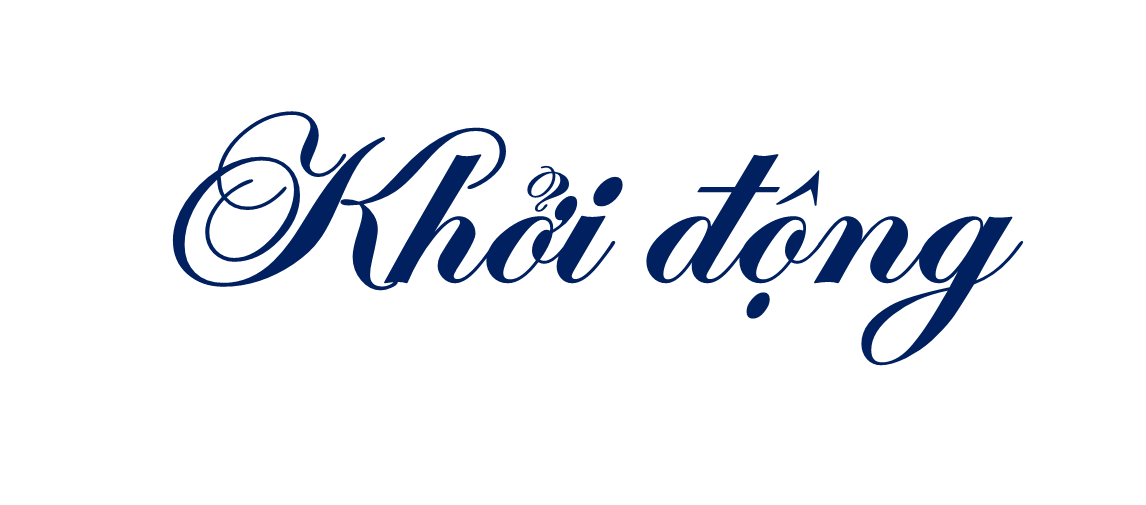 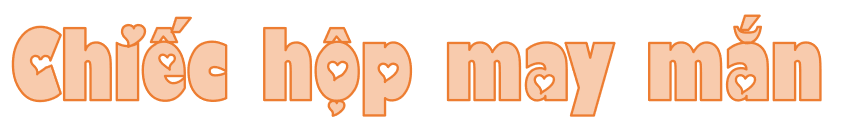 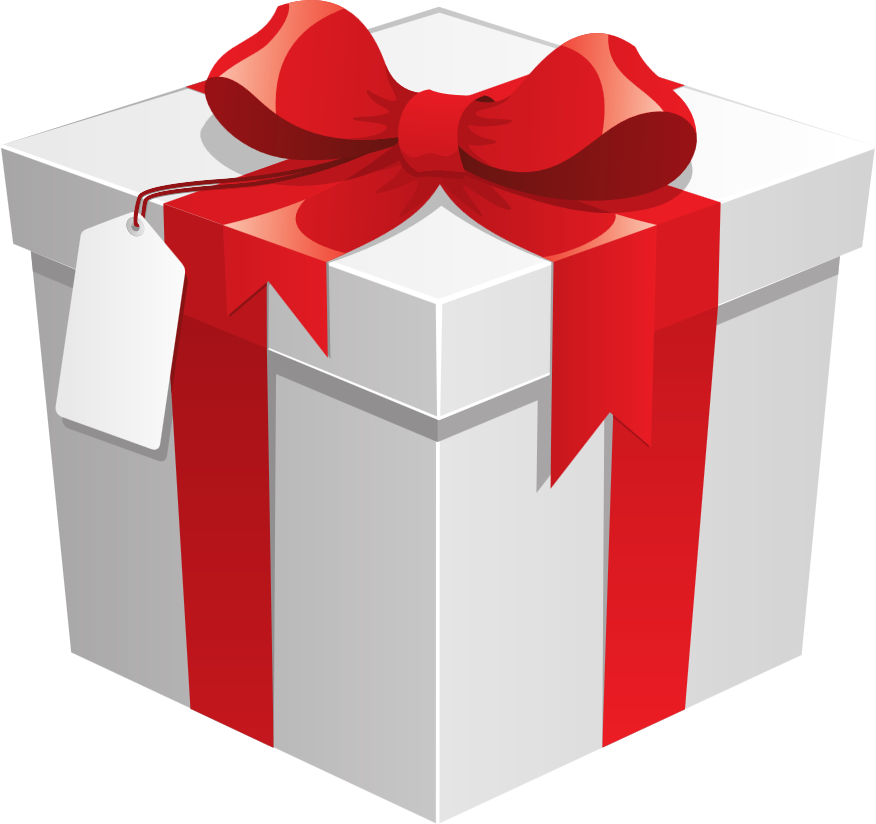 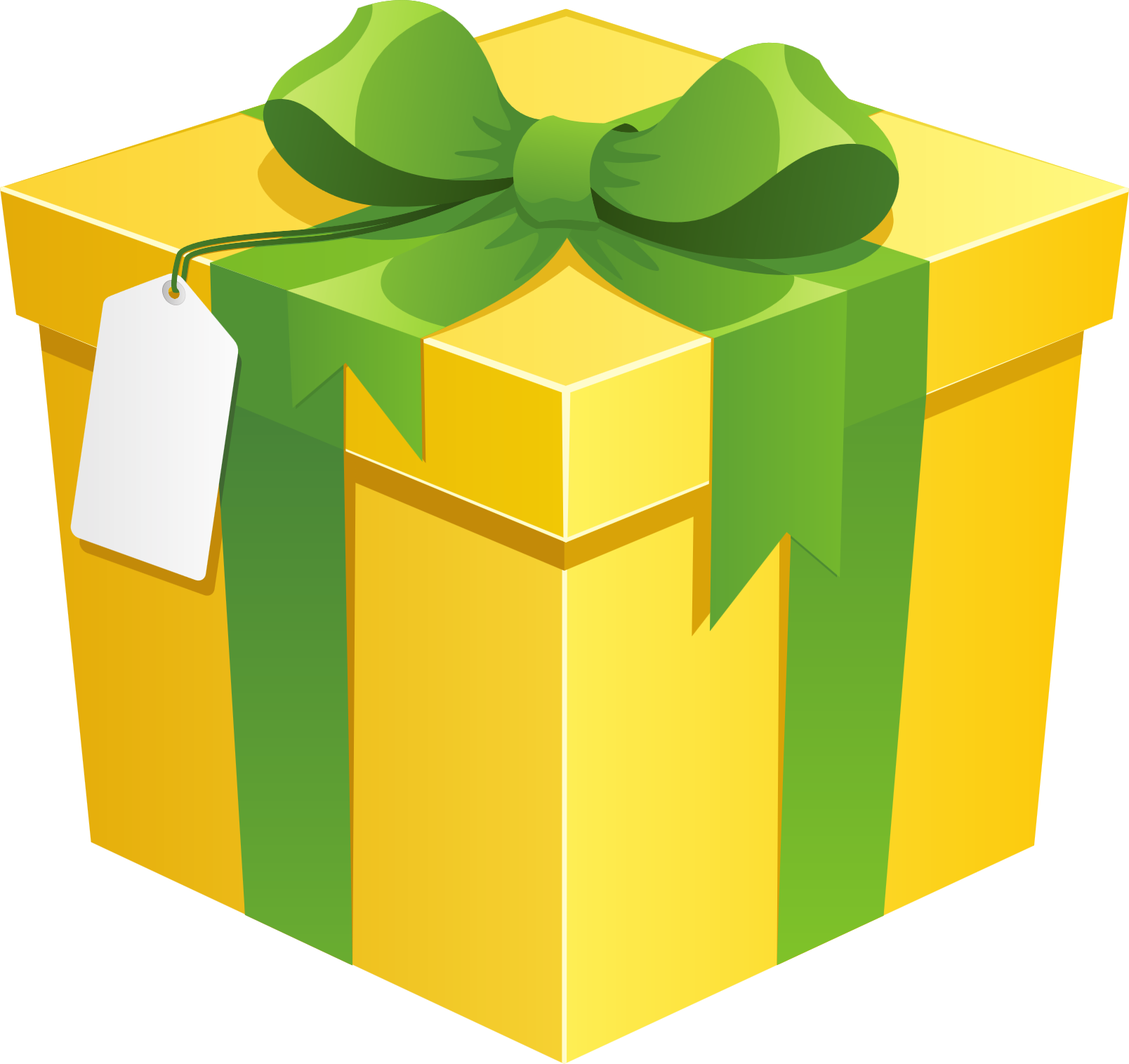 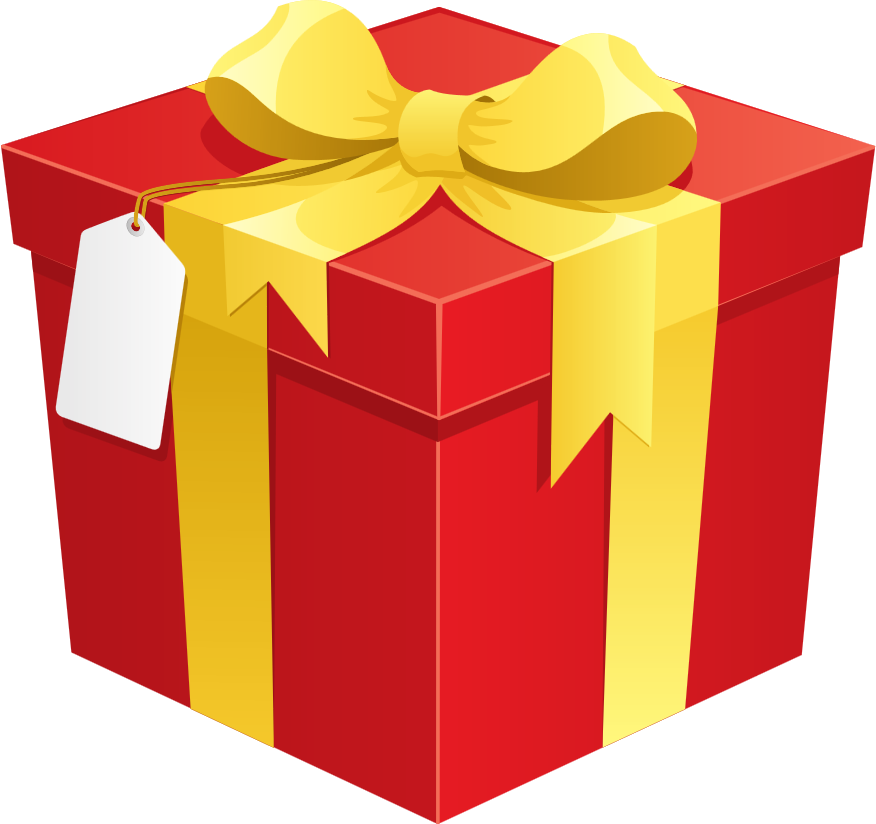 Kể tên một số cây công nghiệp lâu năm được trồng ở vùng Tây Nguyên? Loại cây nào được trồng nhiều nhất?
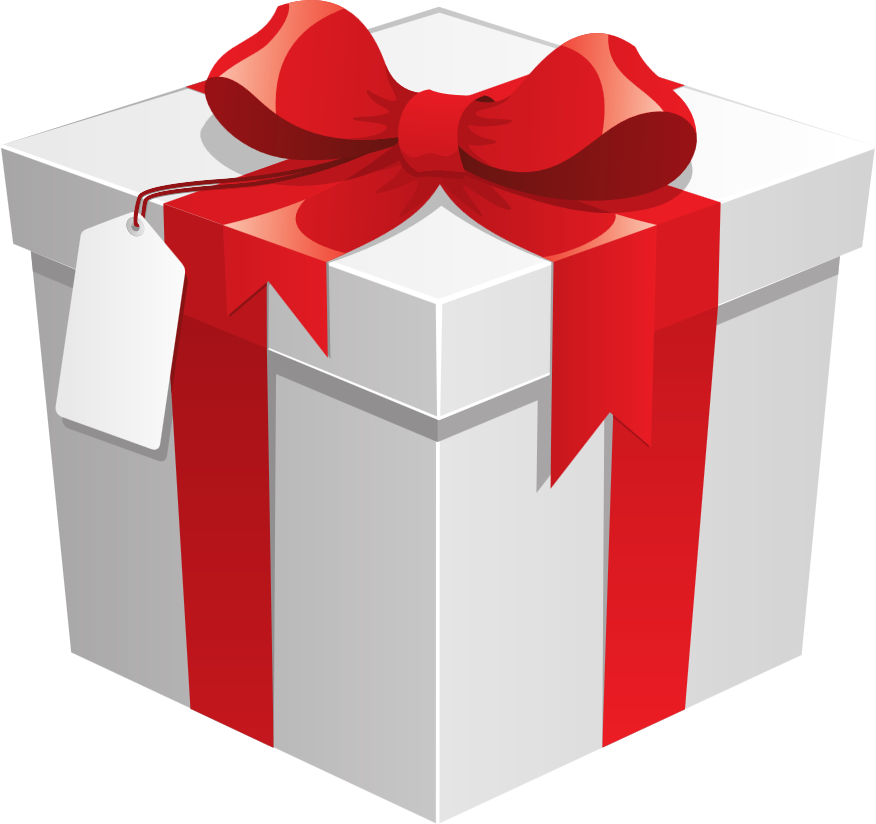 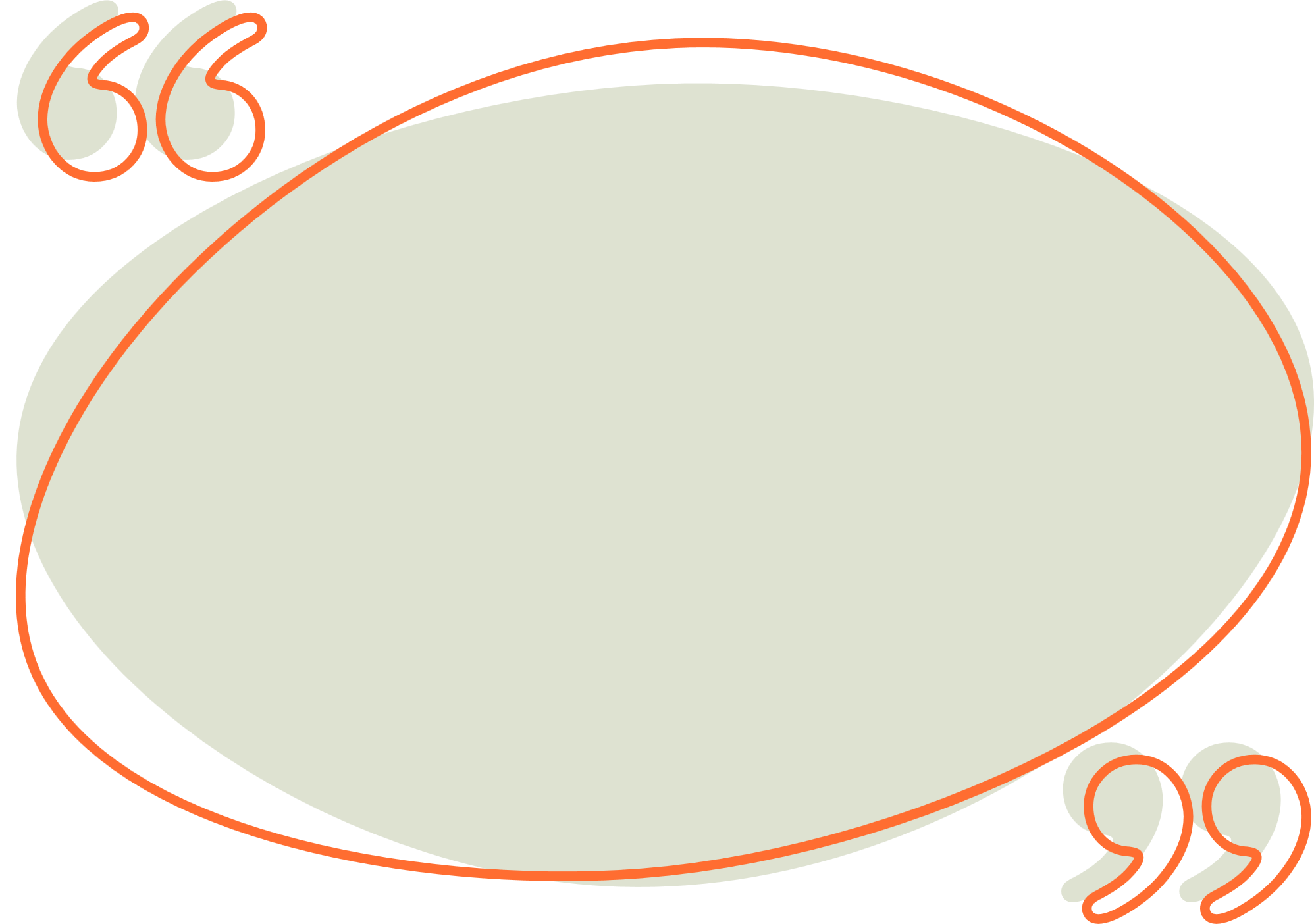 Cà phê, cao su, điều, chè, hồ tiêu.
Gia súc nào được nuôi nhiều ở vùng Tây Nguyên?
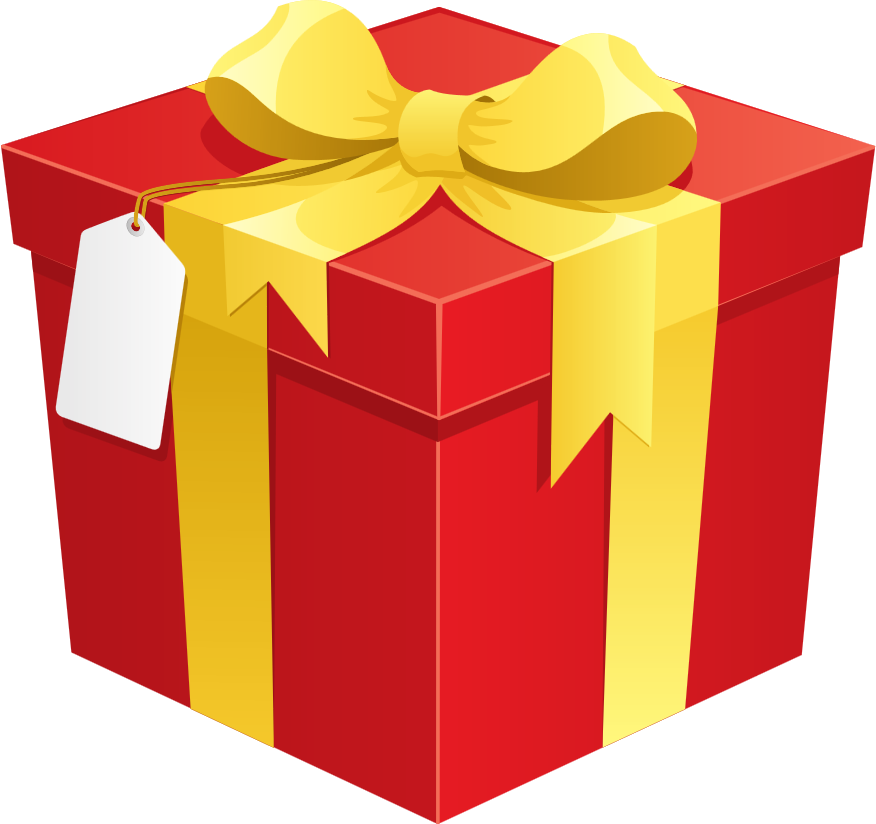 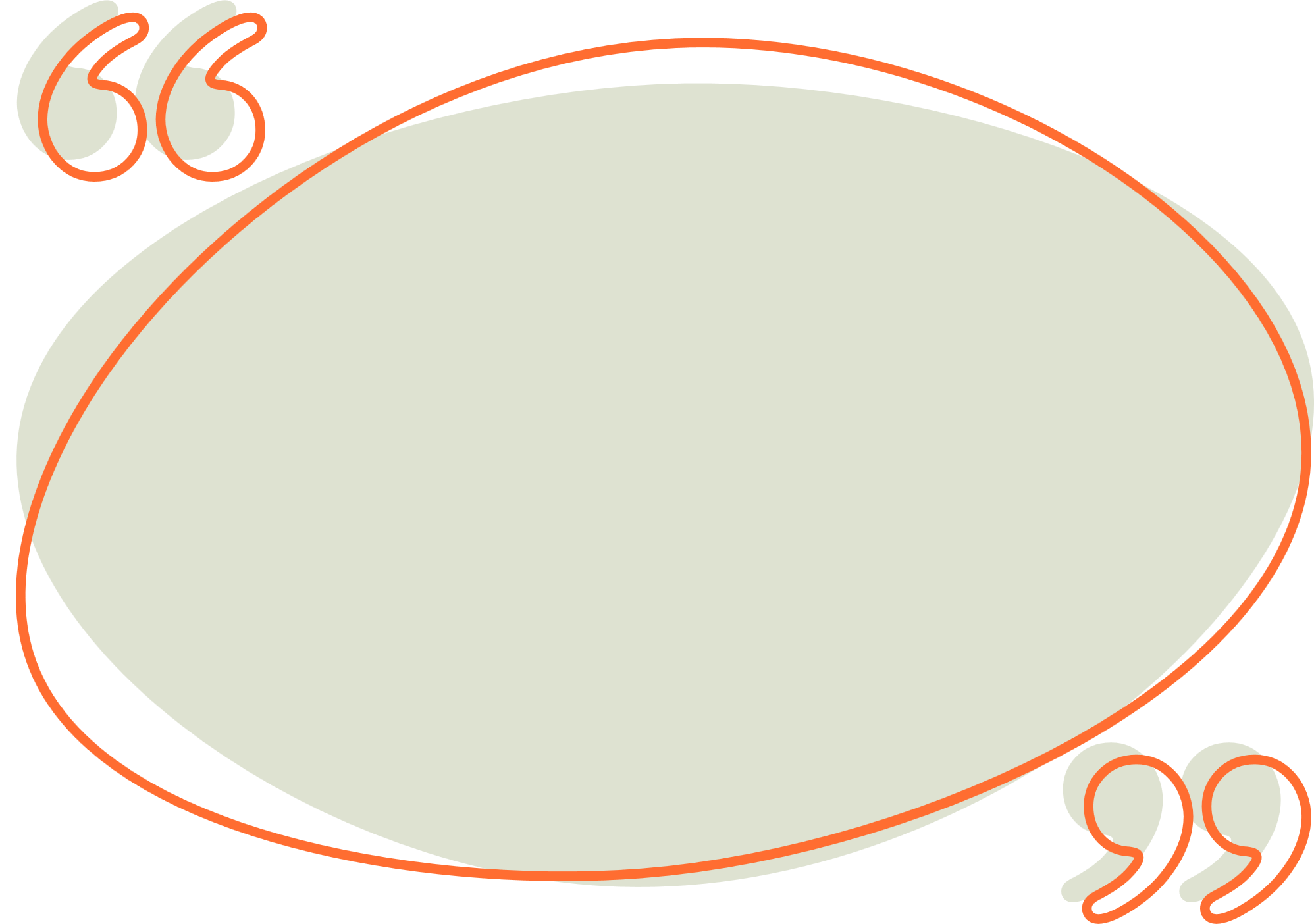 Cây cà phê được trồng nhiều nhất.
Kể tên một số nhà máy thủy điện ở vùng Tây Nguyên?
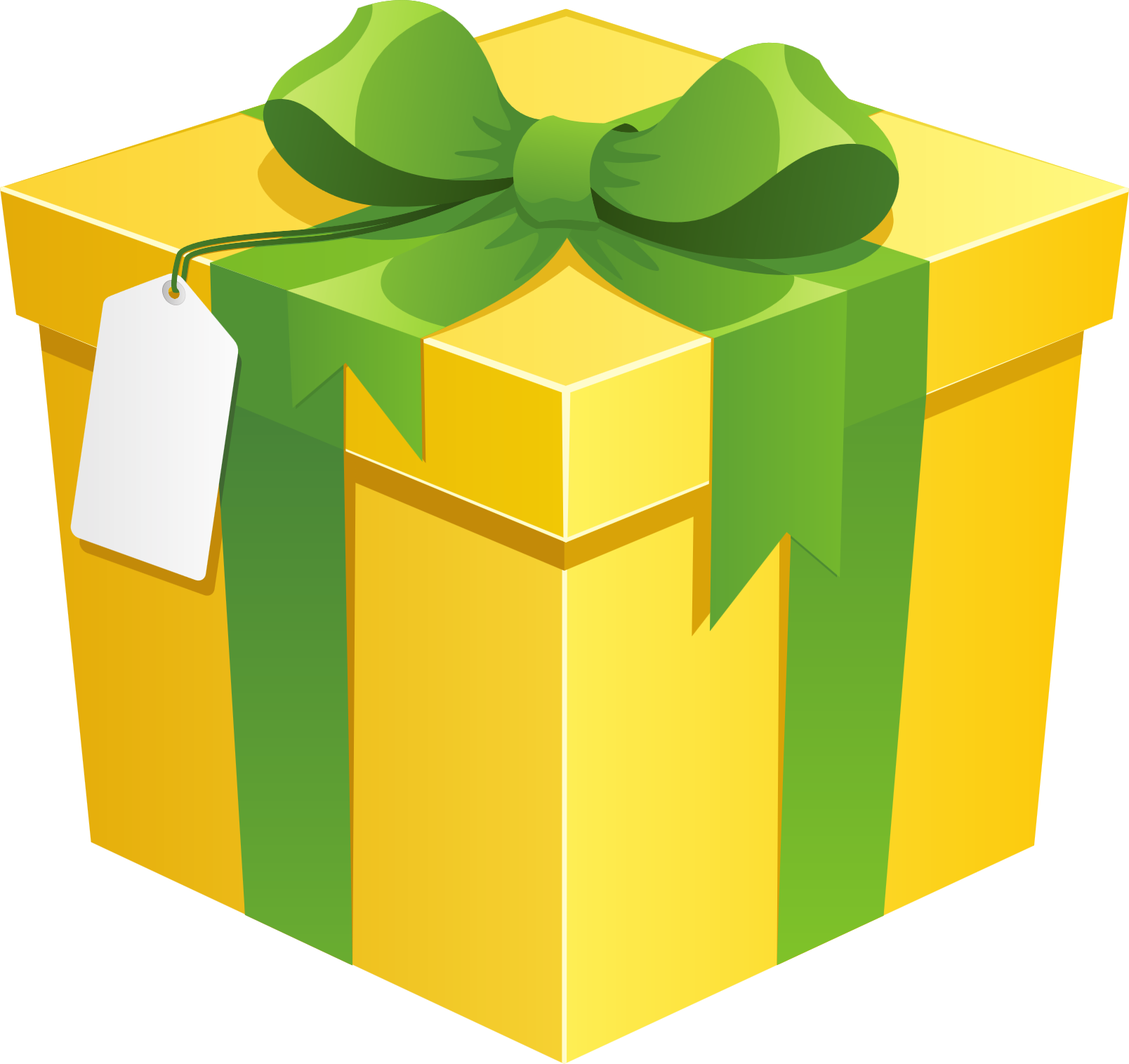 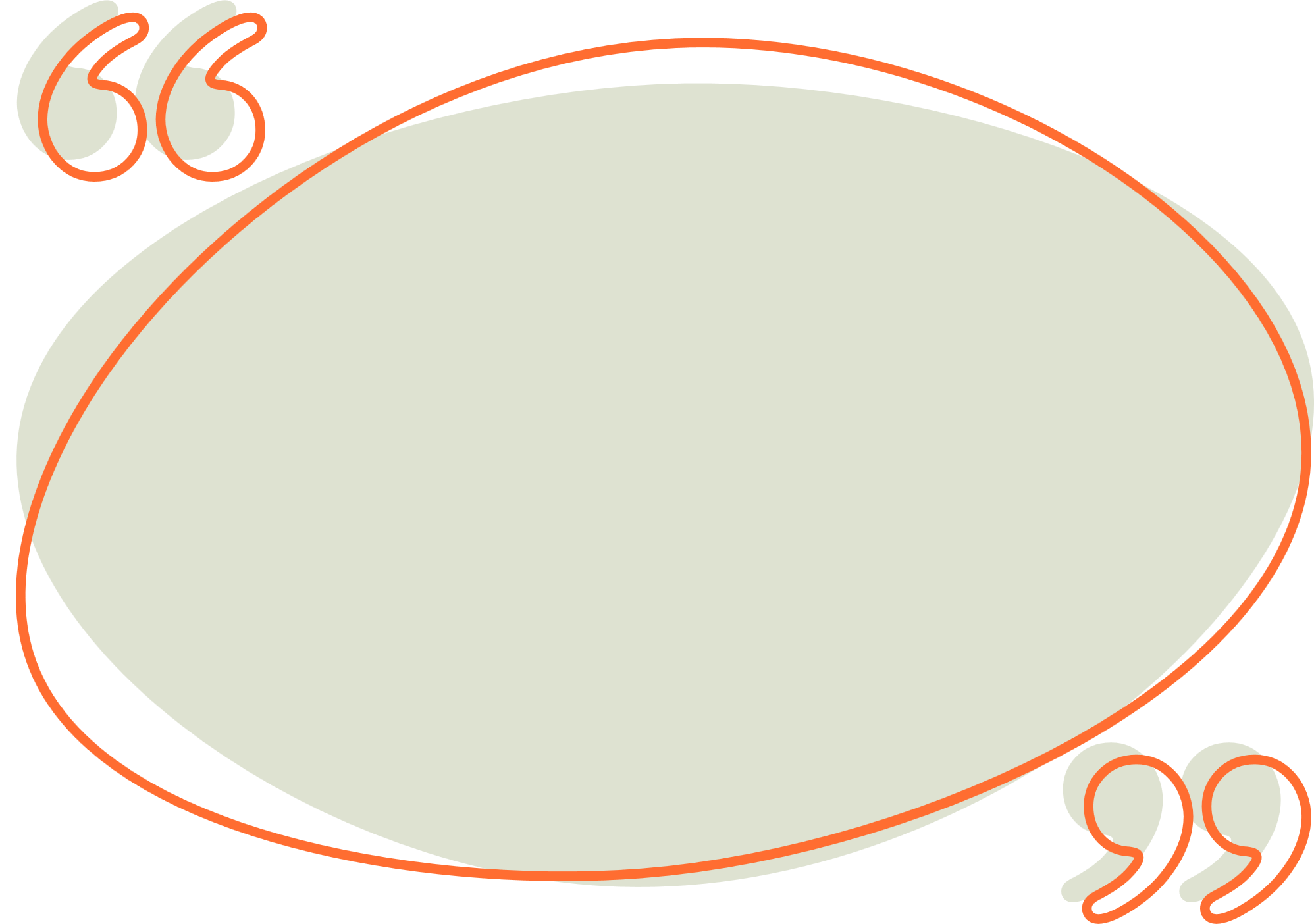 Thủy điện I-a-ly, Đrây H’ling, Sê San 3,...
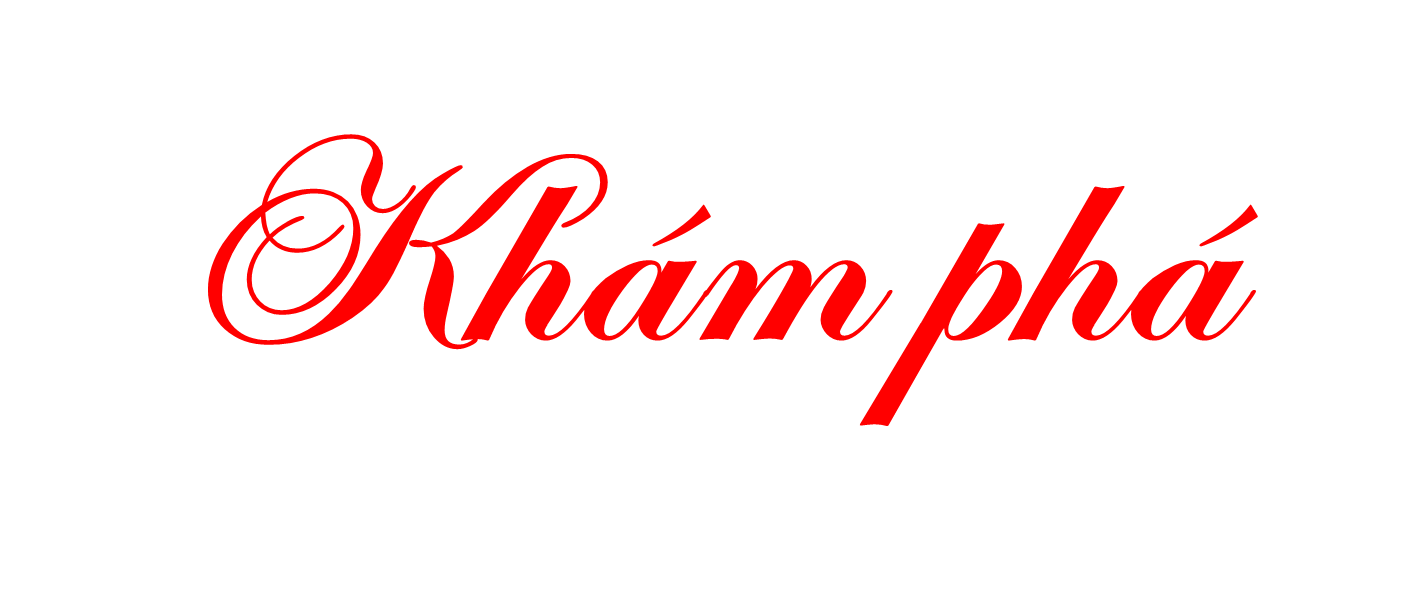 Hoạt động 5: Khám phá buôn làng và nhà rông.
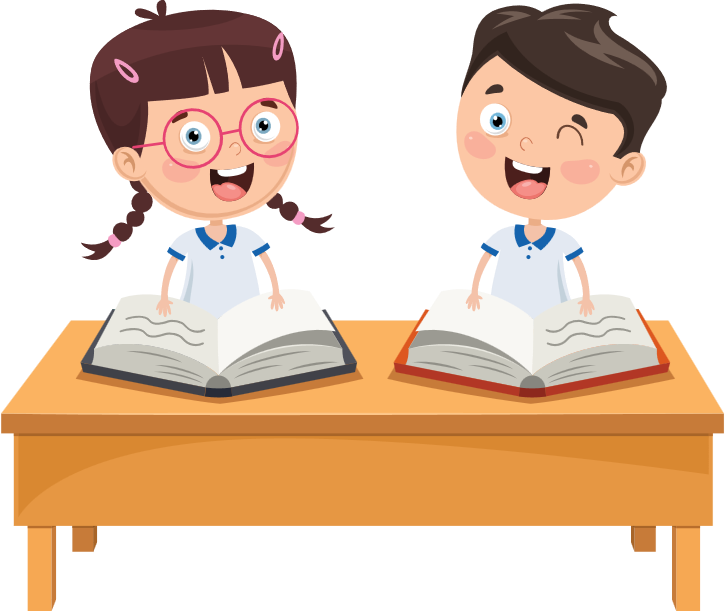 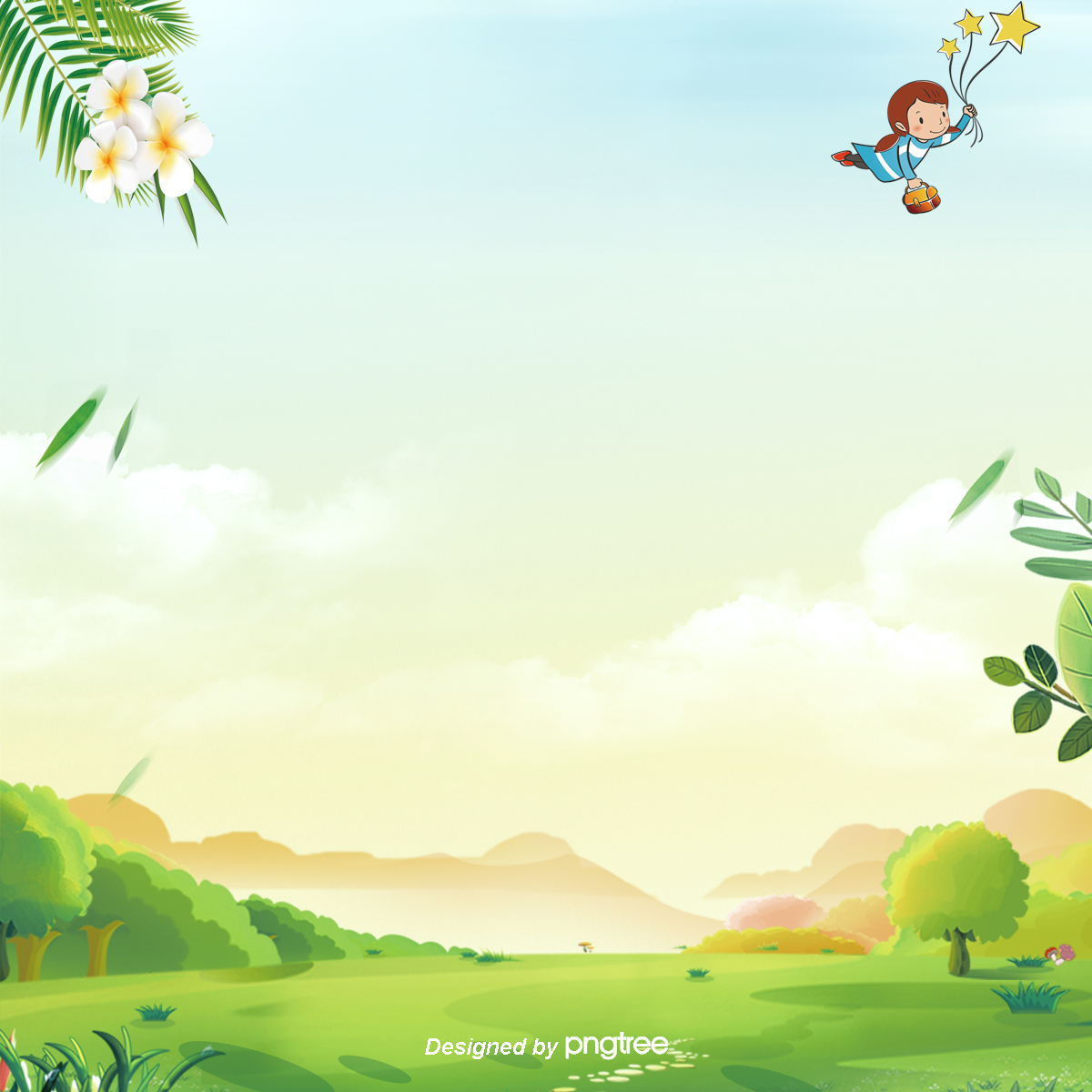 Đọc thông tin và quan sát hình 4, em hãy mô tả nhà rông ở vùng Tây Nguyên.
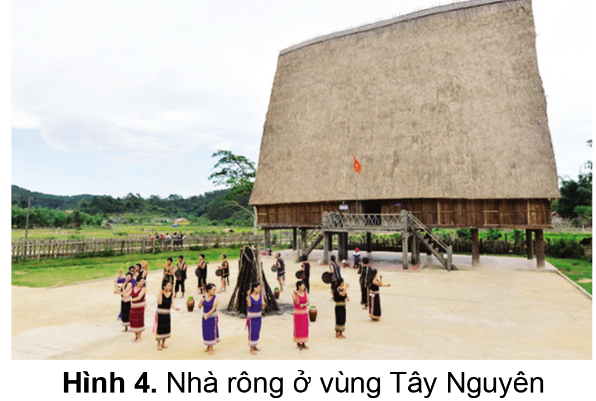 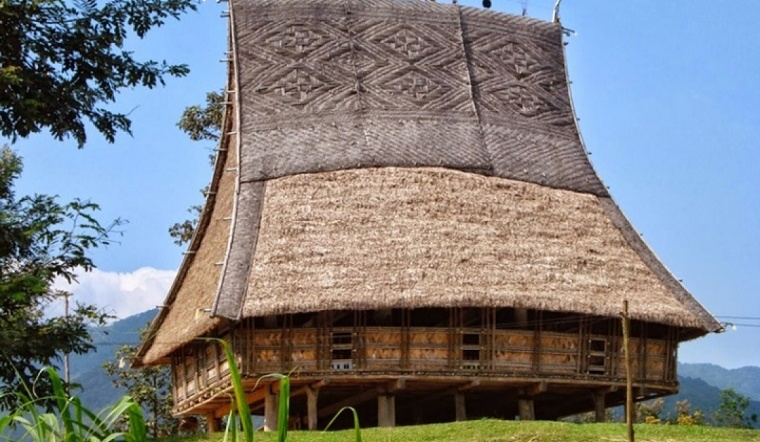 Nhà rông là ngôi nhà to, được làm từ gỗ, tre, nứa. Mái nhà rông.
Nhà rông là ngôi nhà chung lớn nhất của buôn, dùng để làm nơi sinh hoạt tập thể của cả buôn làng như: hội họp, tiếp khách. Nhà rông càng to đẹp thì càng chứng tỏ buôn càng giàu có, thịnh vượng.
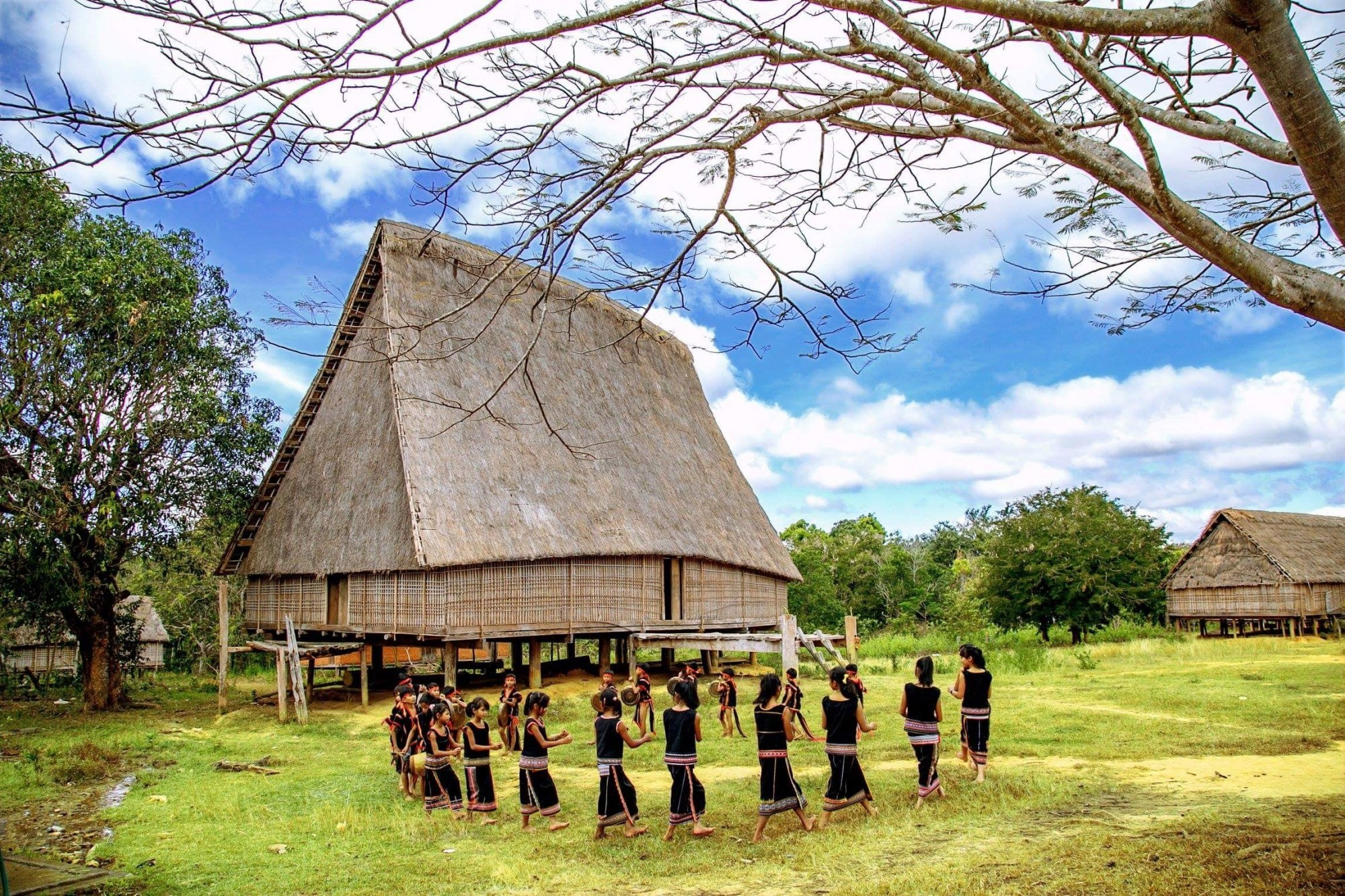 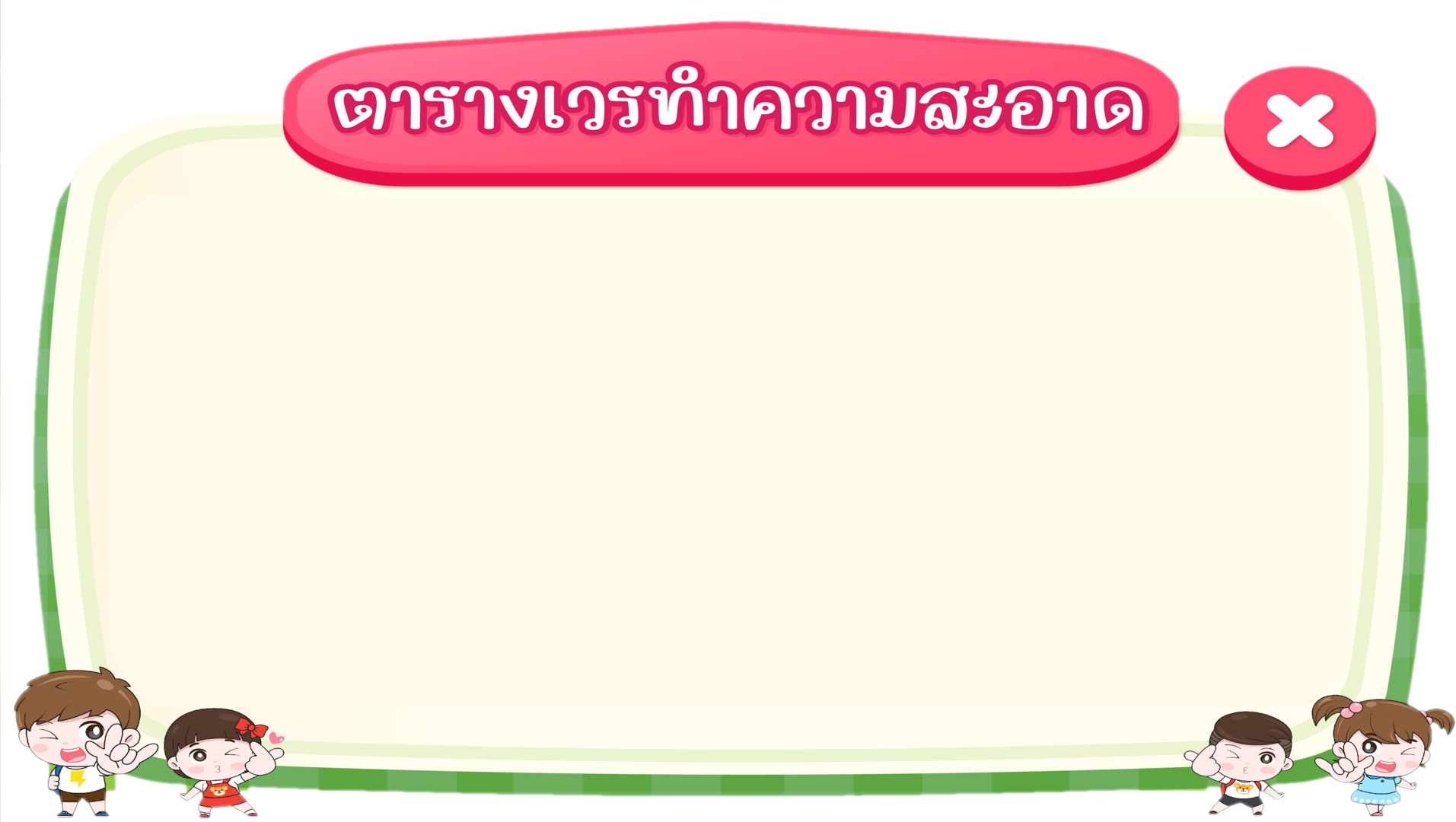 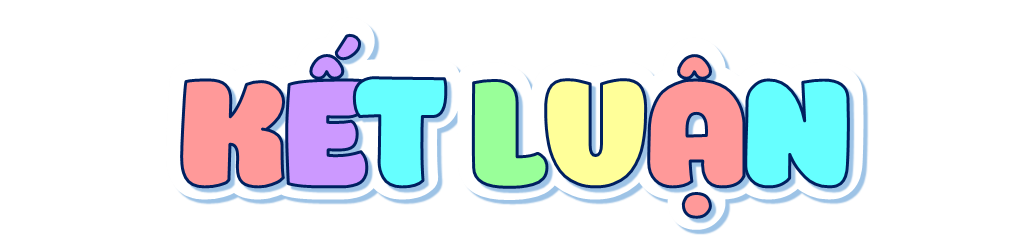 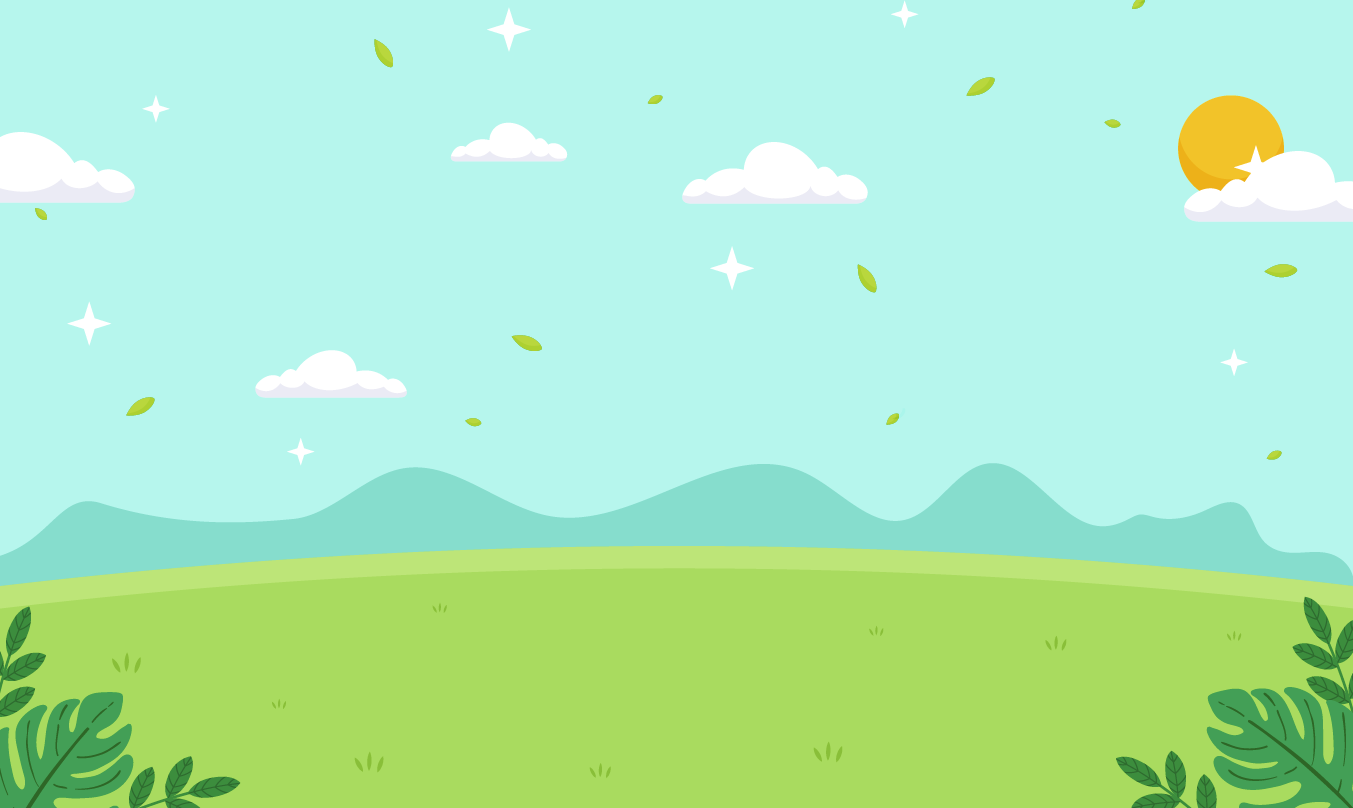 Ở một số dân tộc, mỗi buôn có một nhà rông với nét riêng về hình dáng và cách trang trí. Nhà rông là ngôi nhà chung lớn nhất của buôn. Nhiều sinh hoạt tập thể của cả buôn được diễn ra ở nhà rông.
Hoạt động 6: Khám phá lễ hội và nhạc cụ
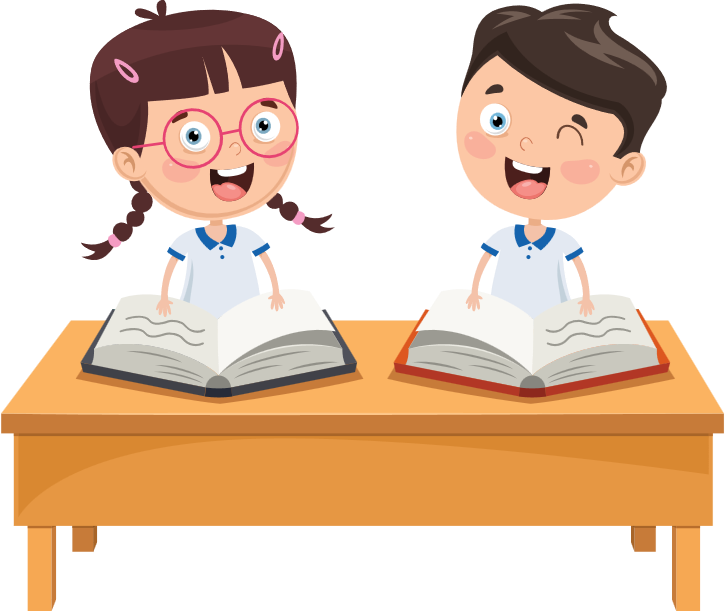 Đọc thông tin, quan sát hình 5, 6 và kết hợp với hiểu biết của bản thân, em hãy kể tên một số lễ hội và hoạt động chính trong lễ hội ở vùng Tây Nguyên.
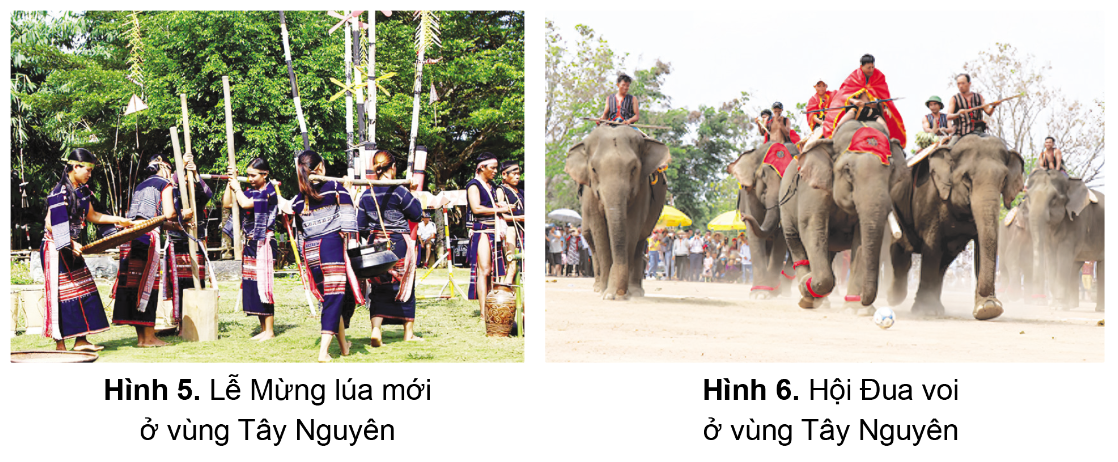 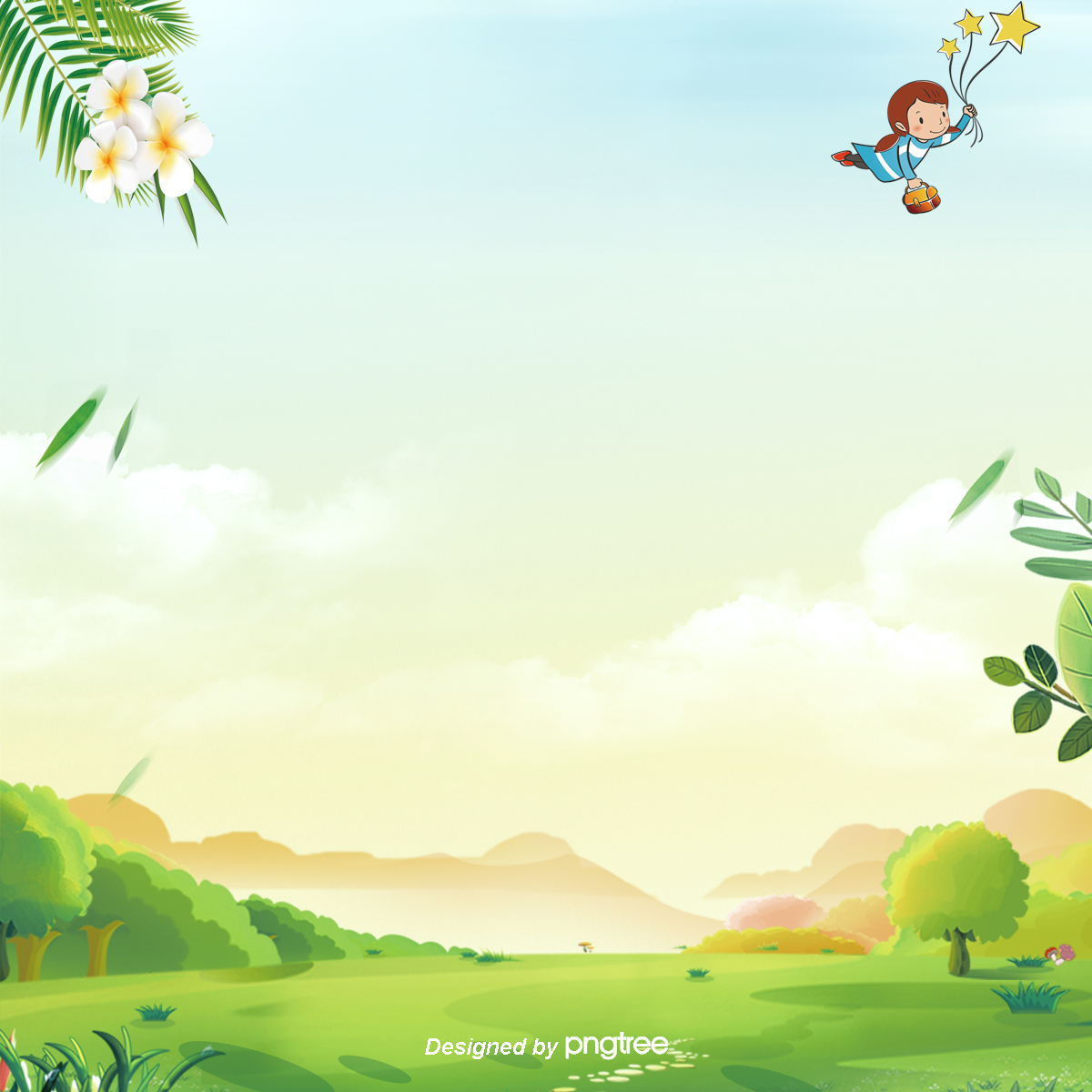 Một số lễ hội đặc sắc
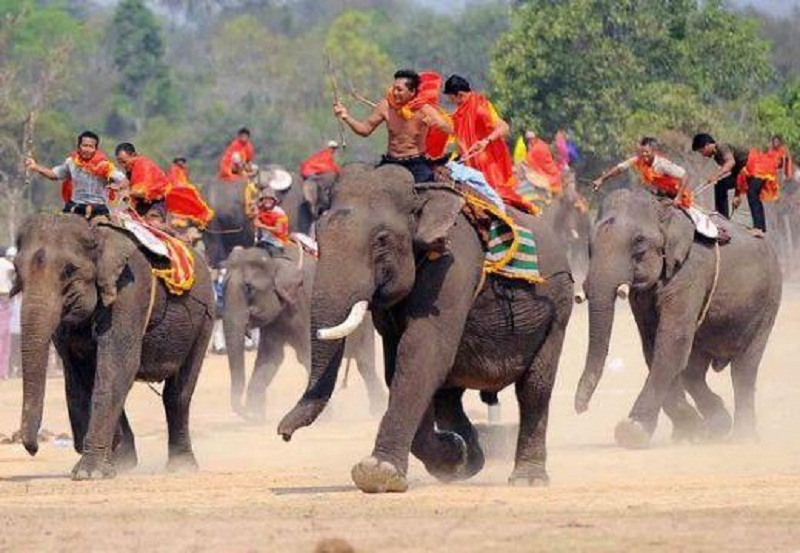 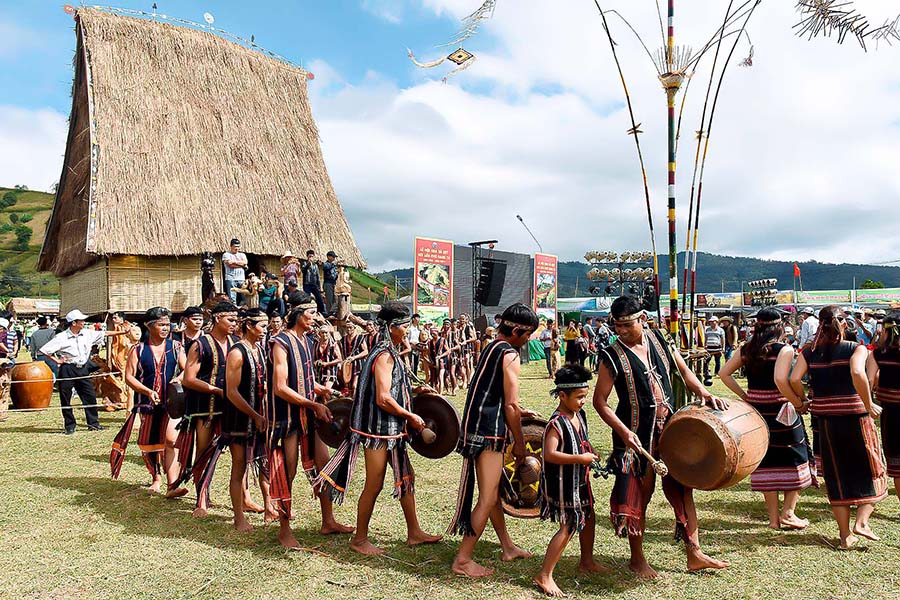 Hội đua voi
Lễ hội cồng chiêng
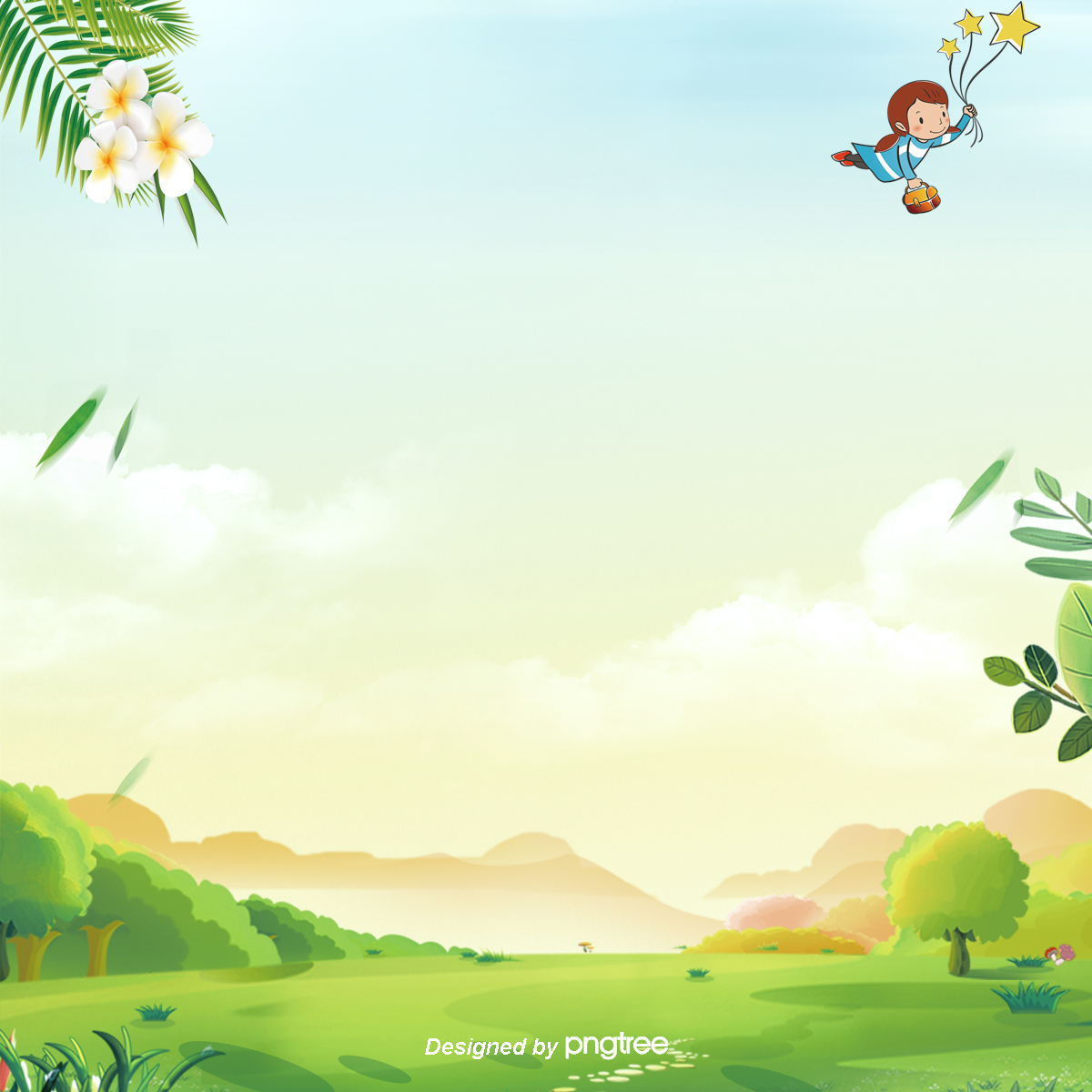 Một số lễ hội đặc sắc
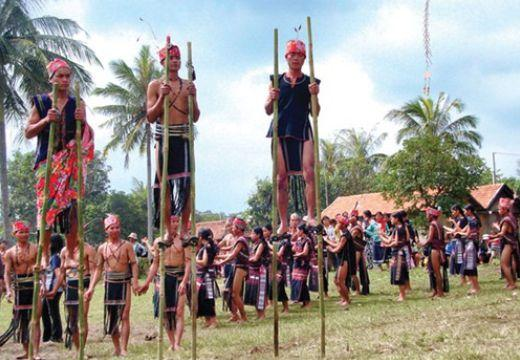 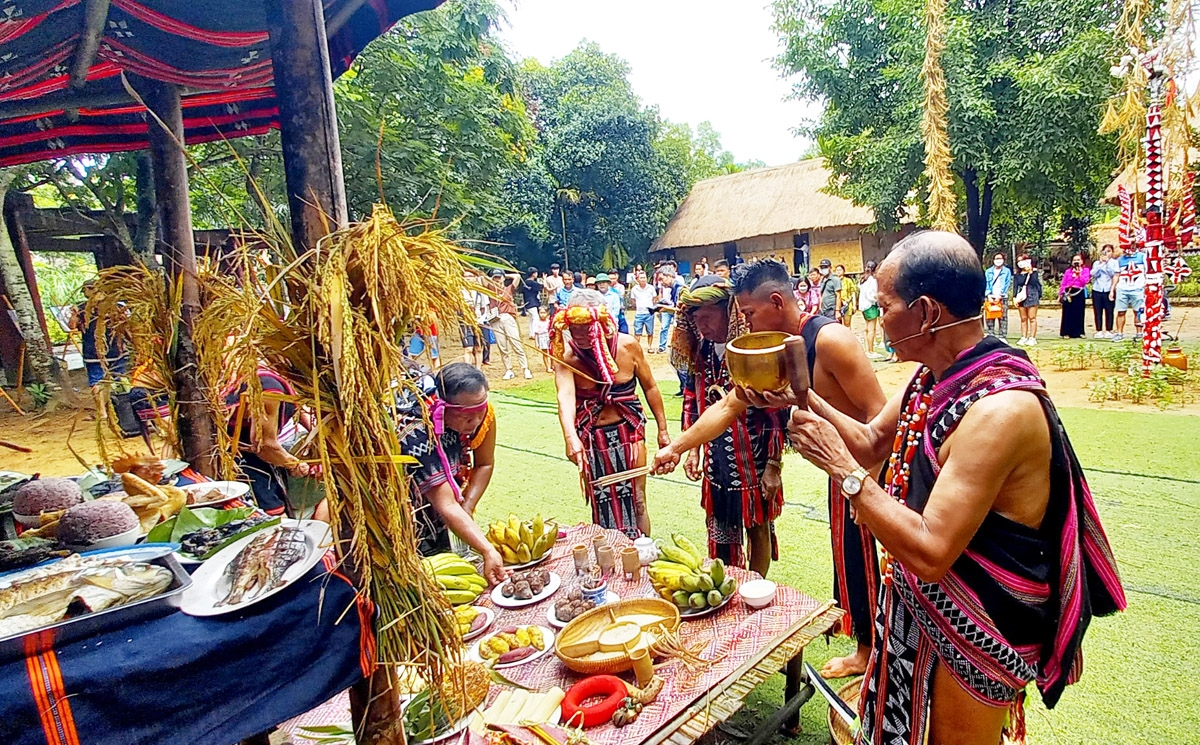 Hội xuân
Lễ Mừng lúa mới
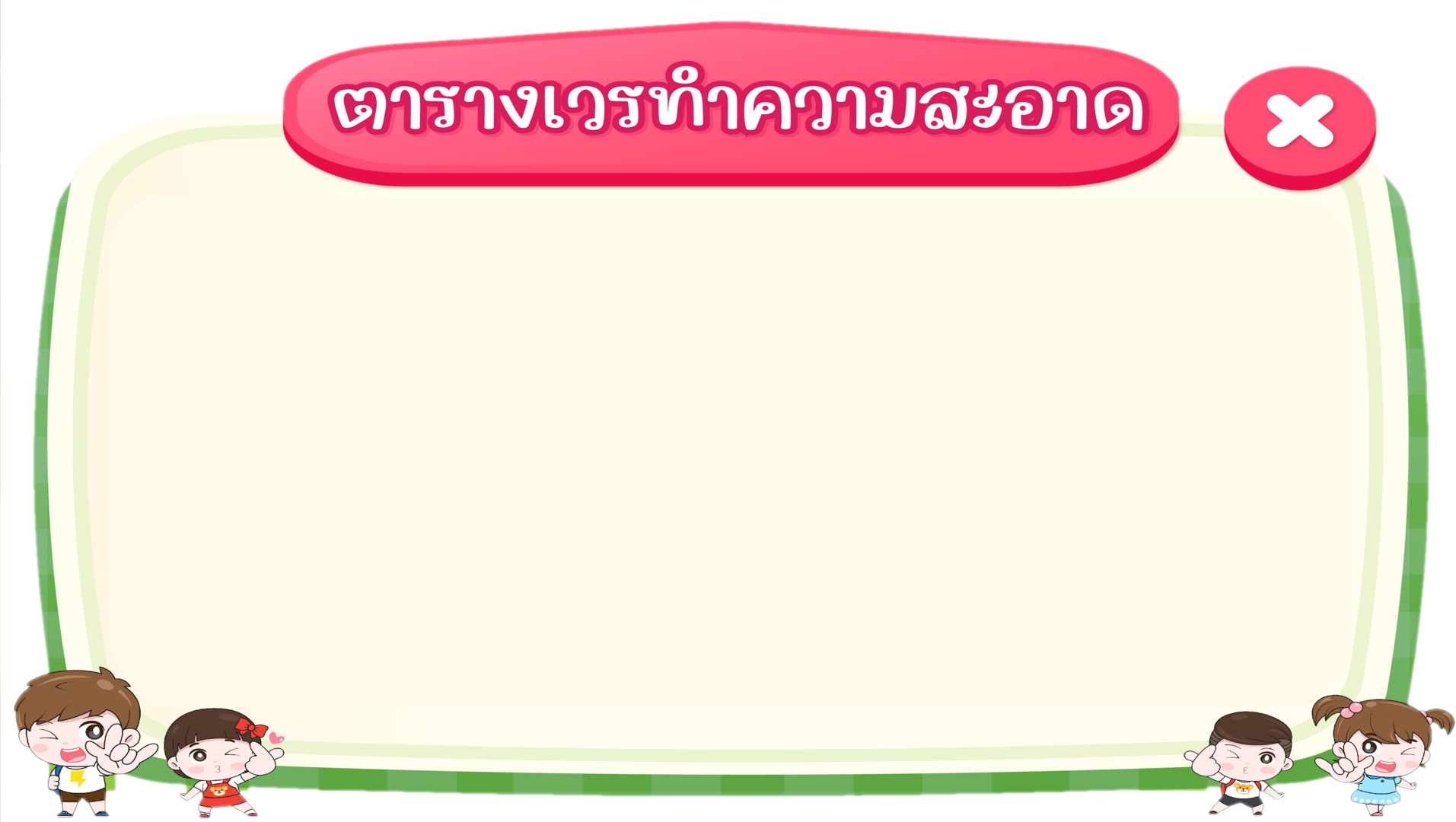 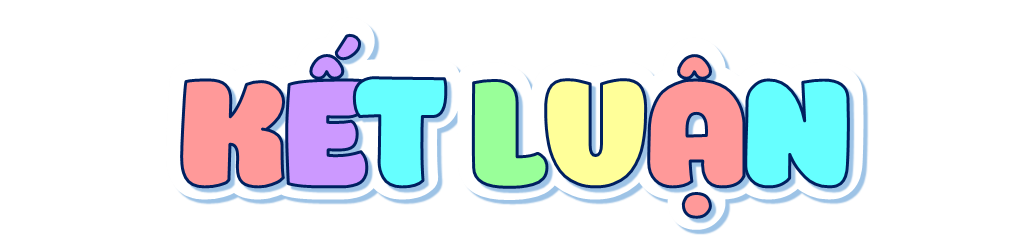 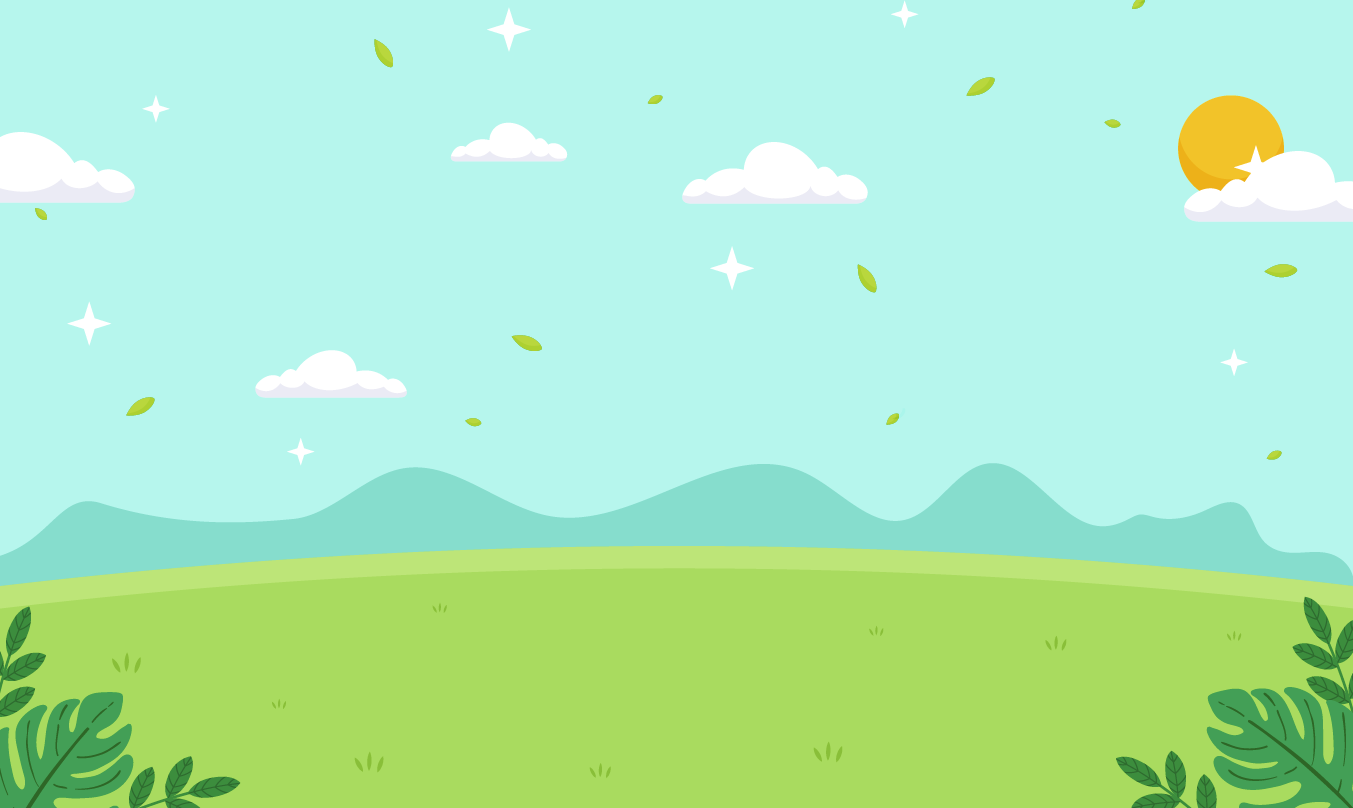 Đồng bào các dân tộc Tây Nguyên có những nét văn hóa đặc sắc góp phần làm nên bản sắc văn hóa của dân tộc Việt Nam. Vì vậy chúng ta hãy trân trọng, giữ gìn những nét đẹp văn hóa đó.
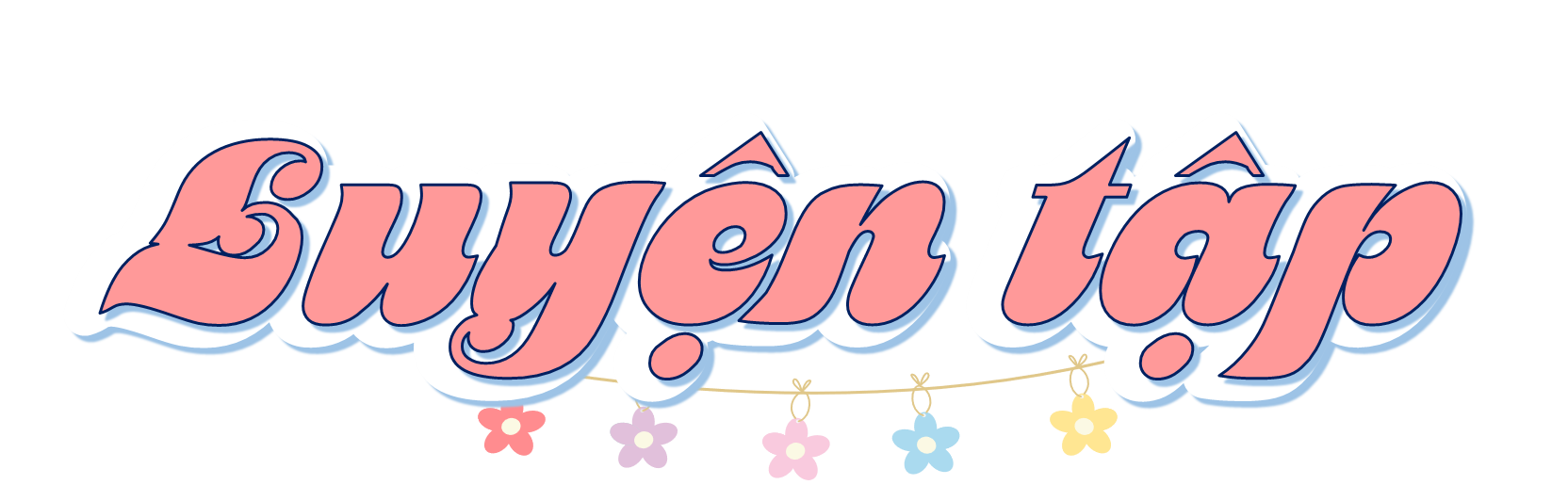 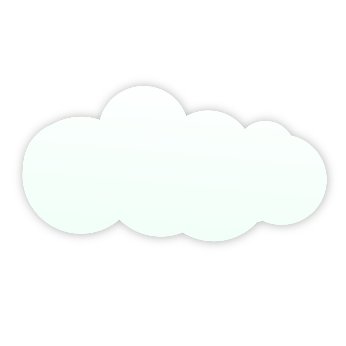 Hoạt động 7: Vẽ sơ đồ thể hiện những nét chính về văn hóa
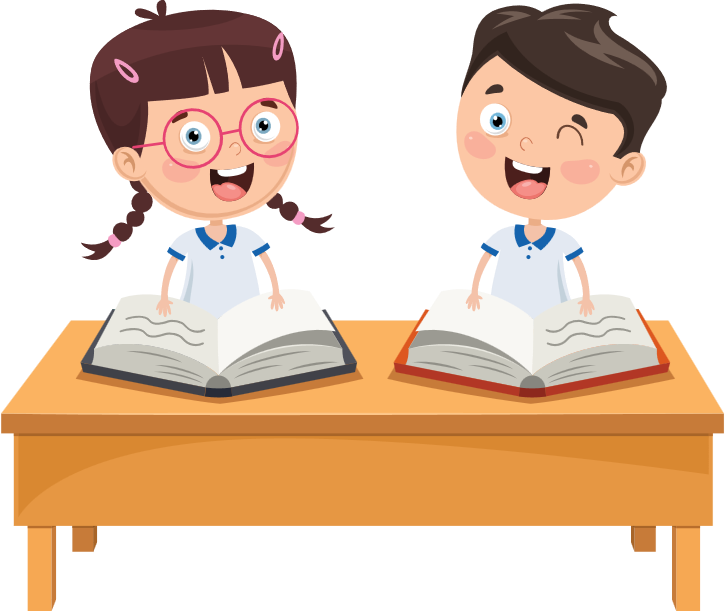 Hãy vẽ vào vở sơ đồ thể hiện những nét chính về văn hoá của các dân tộc ở vùng Tây Nguyên.
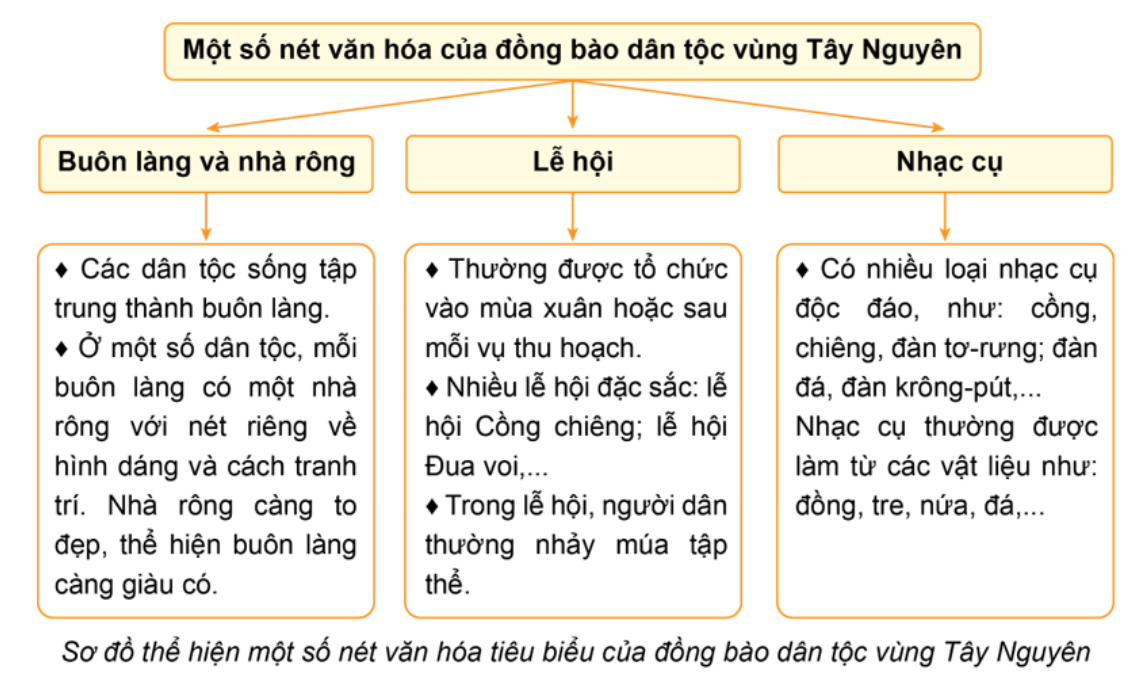 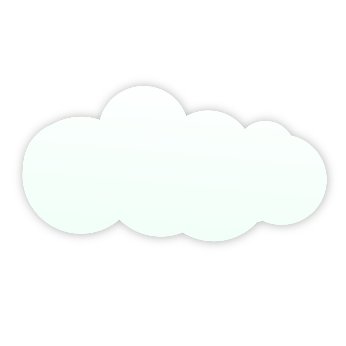 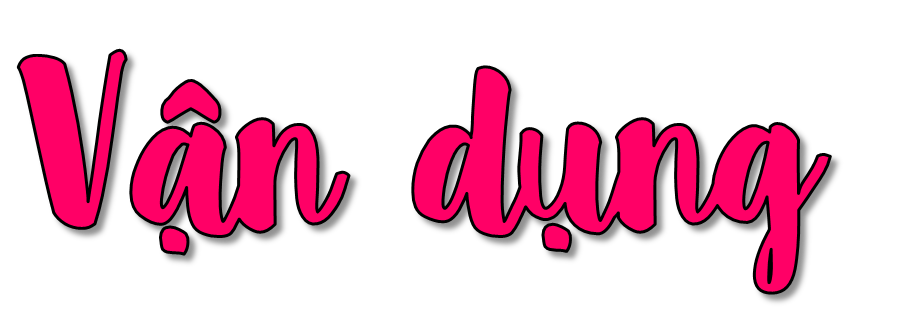 Trò chơi: Ai nhanh, ai đúng
Luật chơi: chơi theo tổ. Trong thời gian 30 giây các tổ nêu tên lễ hội ứng với hình ảnh do GV đưa ra. Tổ nào nêu đúng và nhiều nhất là thắng cuộc.
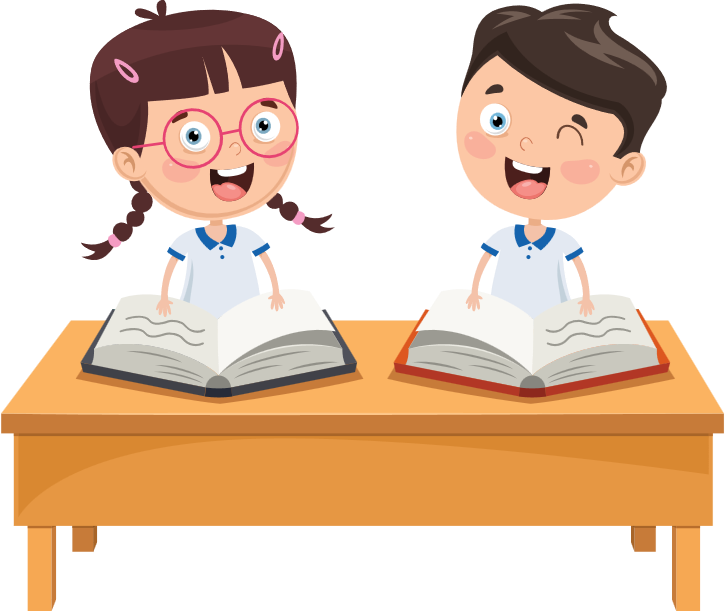 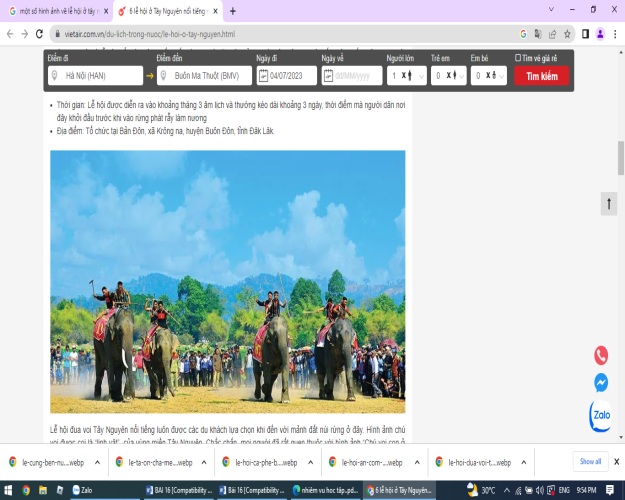 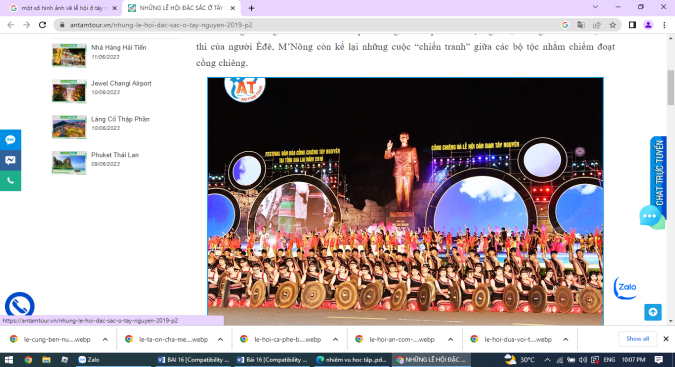 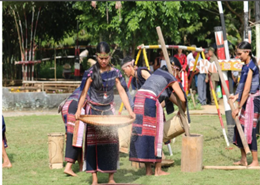 Lễ hội cồng chiêng
Lễ ăn cơm mới
Lễ ăn đua voi
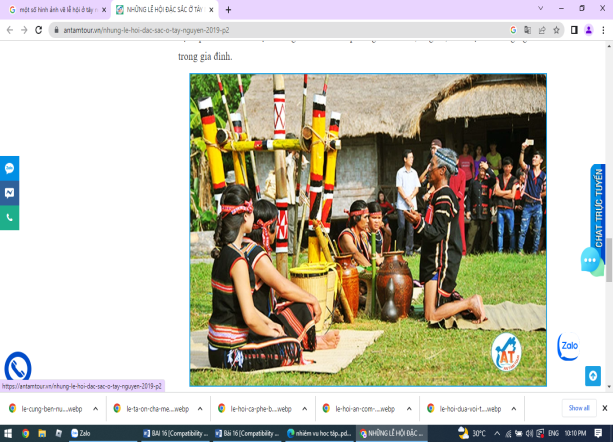 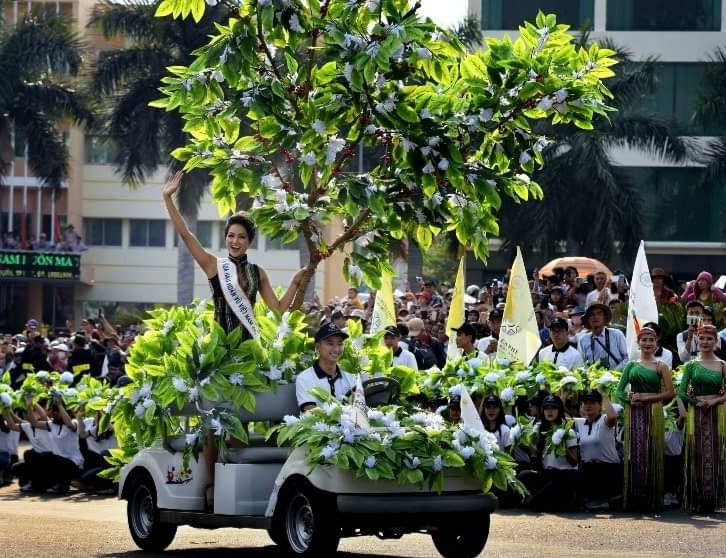 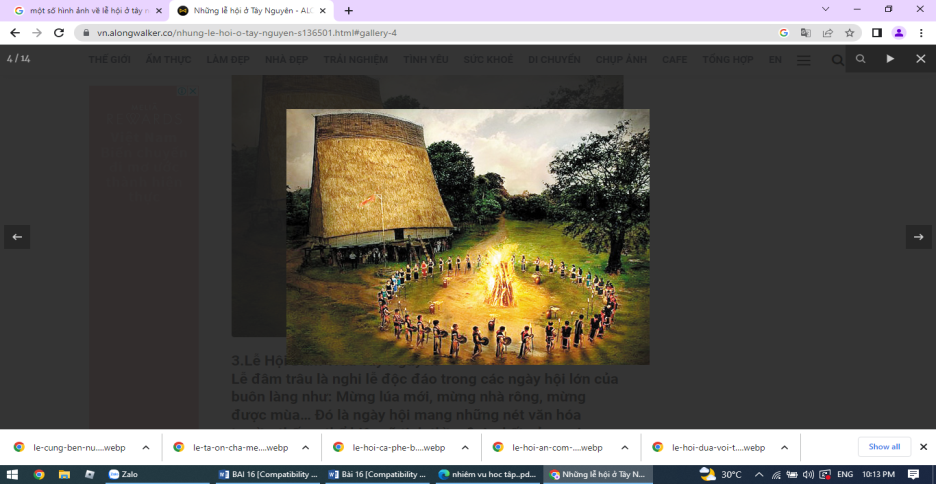 Lễ ăn cà phê
Lễ tạ ơn cha mẹ
Lễ hội xuân
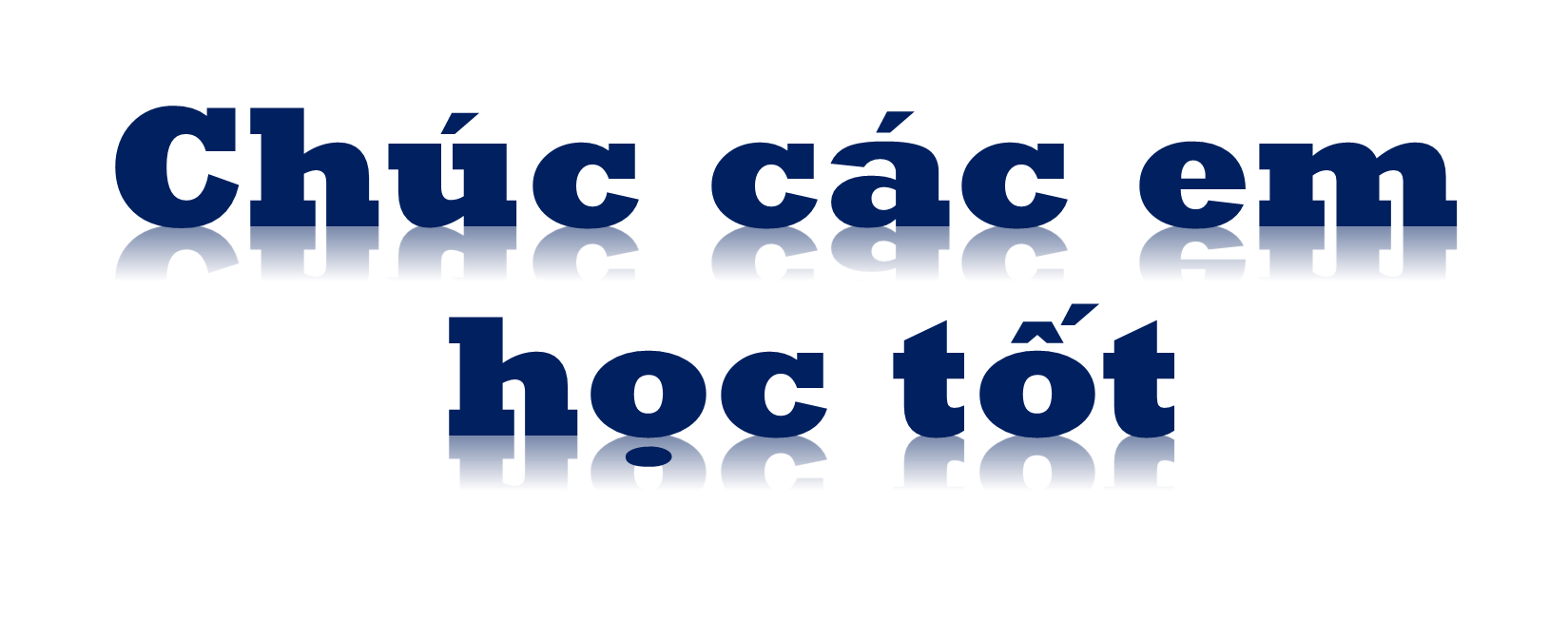